Инна Феликсовна
СВИДЕРСКАЯ
Руководитель
Института Петра Великого
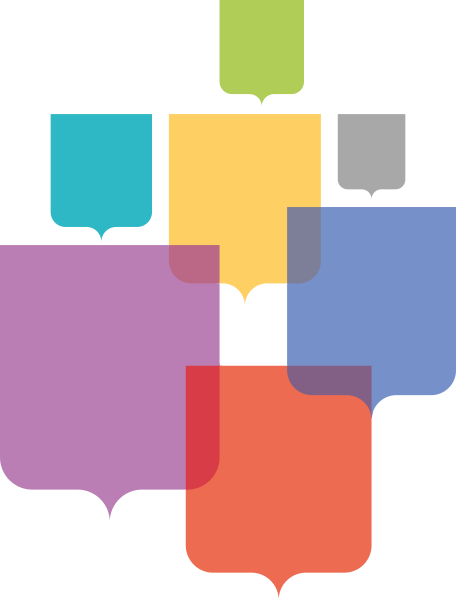 ПЕТРОВСКИЙ ГОД
в программе ПУТЬ
ПЕТРА 
ВЕЛИКОГО
instpeter.ru
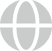 info@instpeter.ru
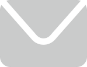 МЕЖДУНАРОДНЫЕ ПЕТРОВСКИЕ КОНГРЕССЫ
Проводятся в Санкт-Петербурге
с 2009 года ежегодно
в честь Дня рождения Петра Великого.

УЧАСТНИКИ:
Историки, краеведы, 
сотрудники музеев, архивов
и библиотек – представители 
более 50 городов России 
и почти 30 стран мира.
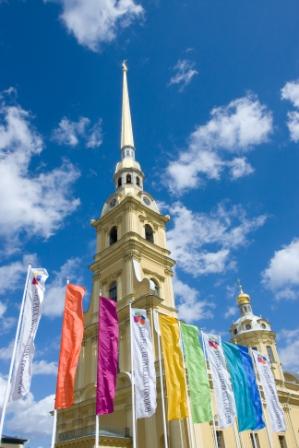 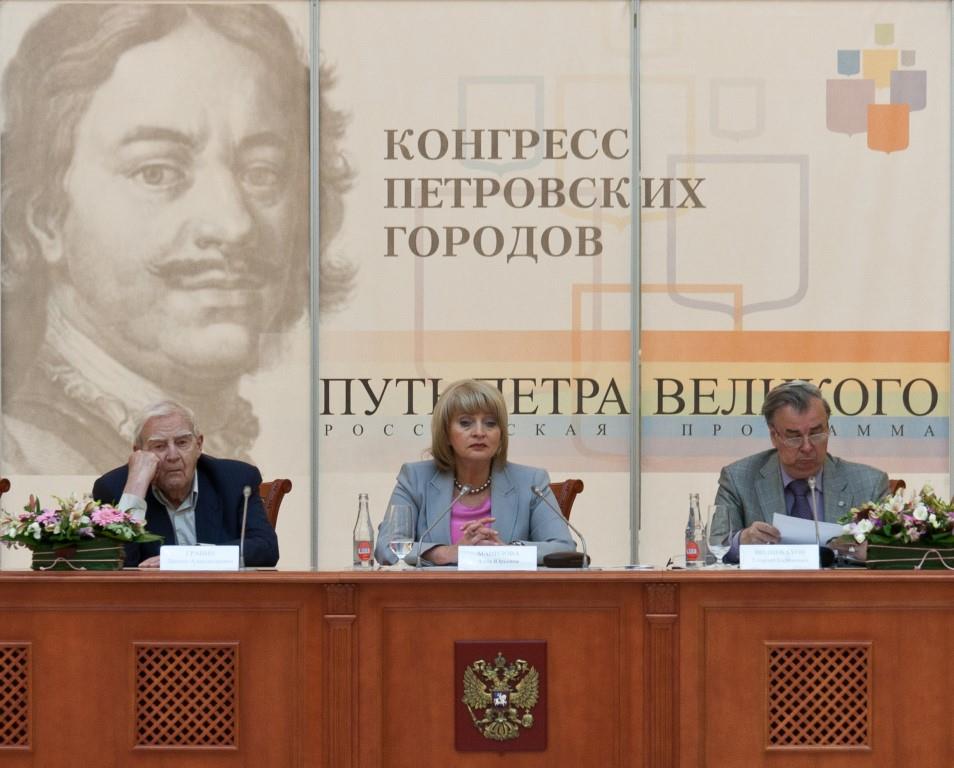 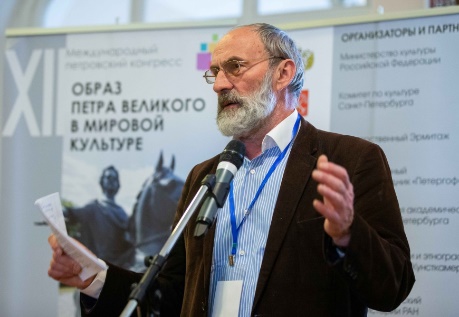 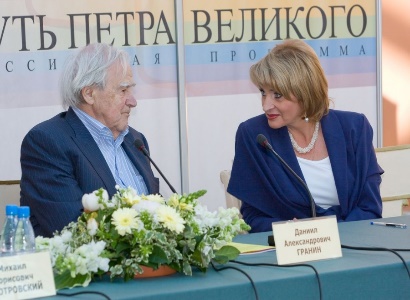 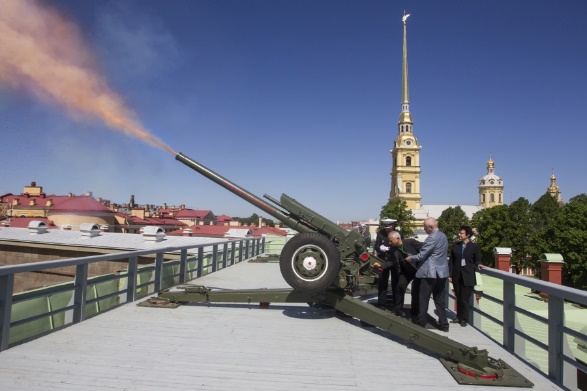 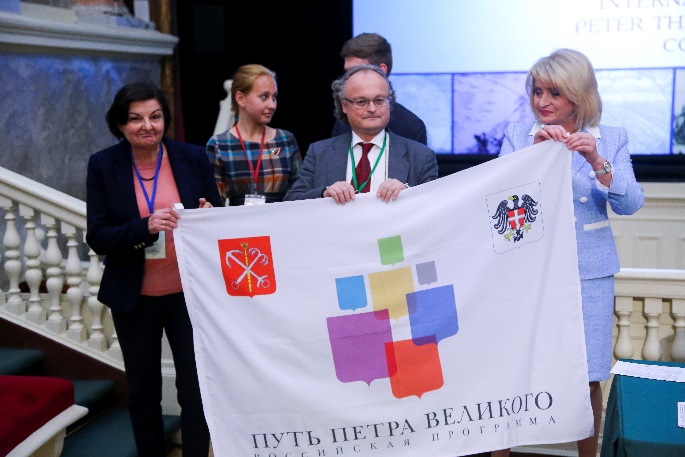 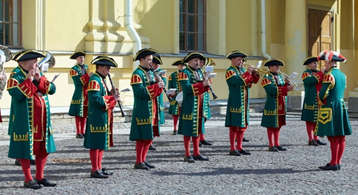 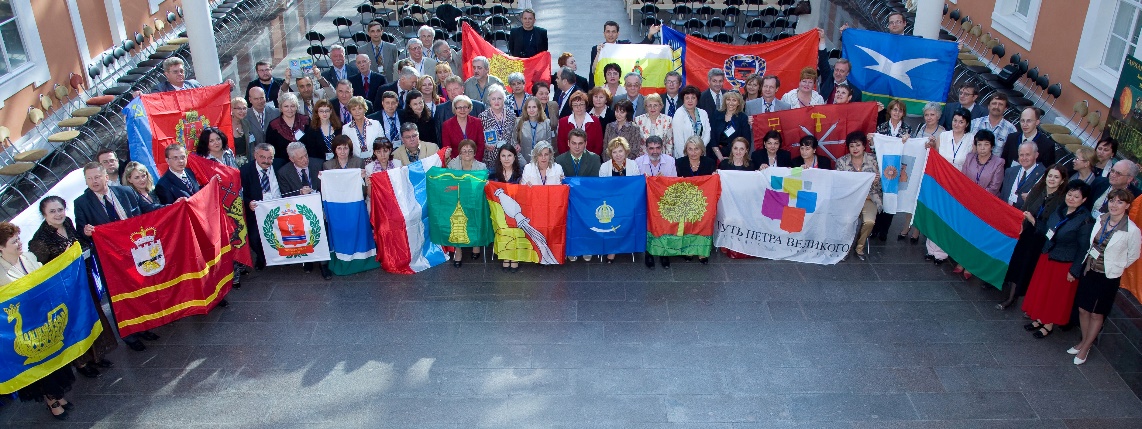 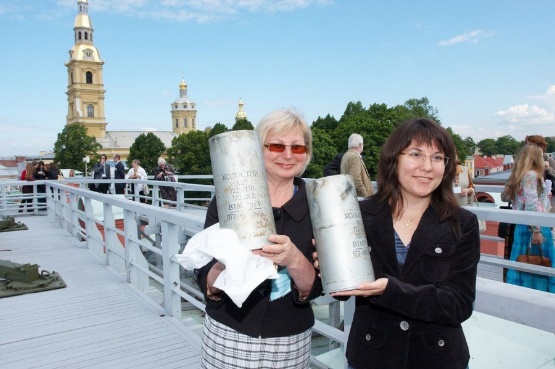 XV МЕЖДУНАРОДНЫЙ ПЕТРОВСКИЙ КОНГРЕСС
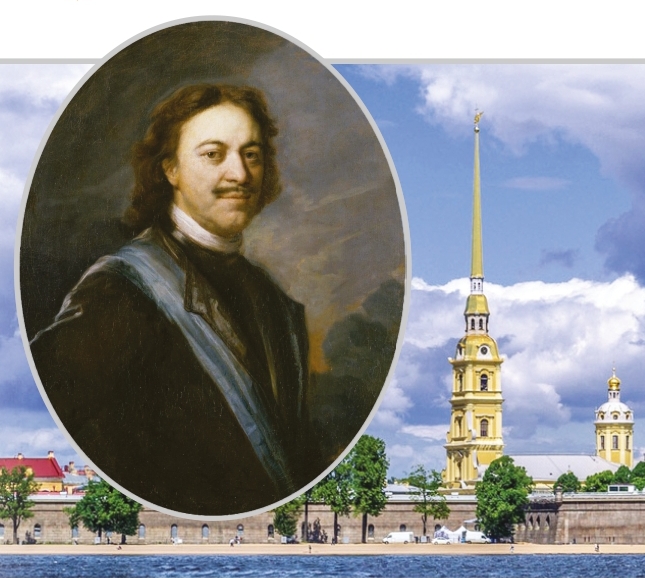 «Не чародей,
а Гений…»

Личность
Петра Великого
на фоне эпохи
9-11 июня
2022
ИЗДАТЕЛЬСКАЯ ПРОГРАММА-2022
Серия «Петр I в Европе»
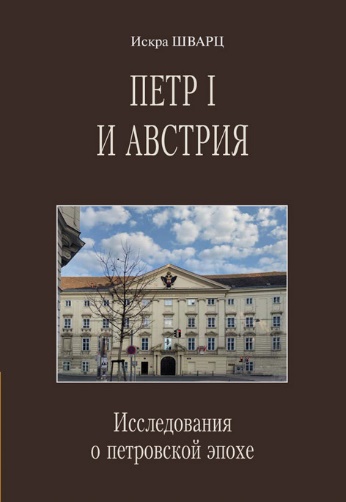 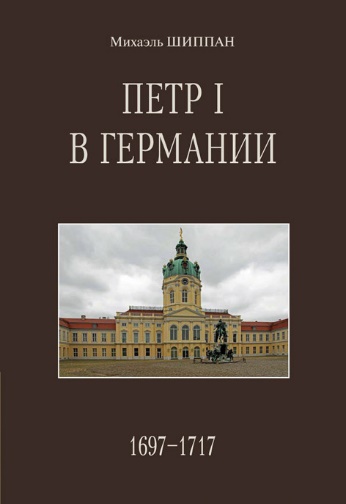 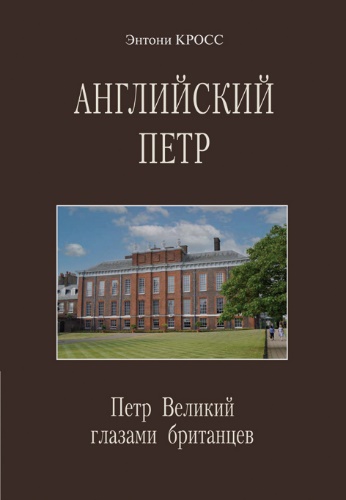 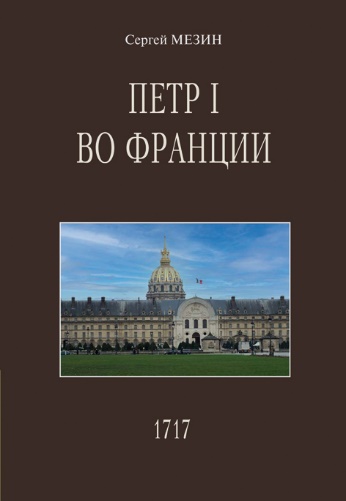 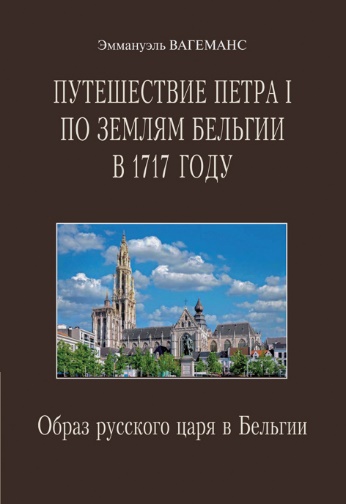 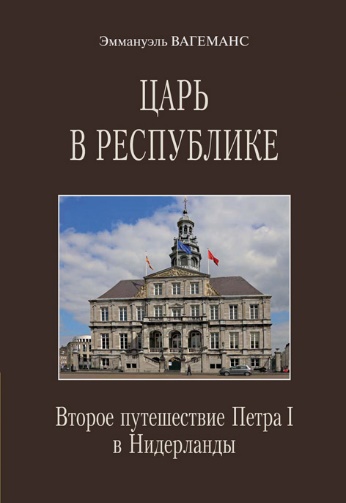 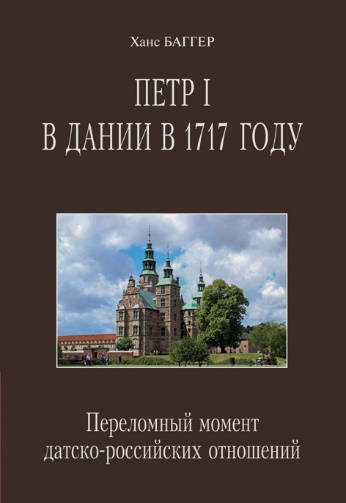 ПЕТРОВСКИЕ ПАМЯТНИКИ МОСКВЫИсторико-культурная энциклопедия
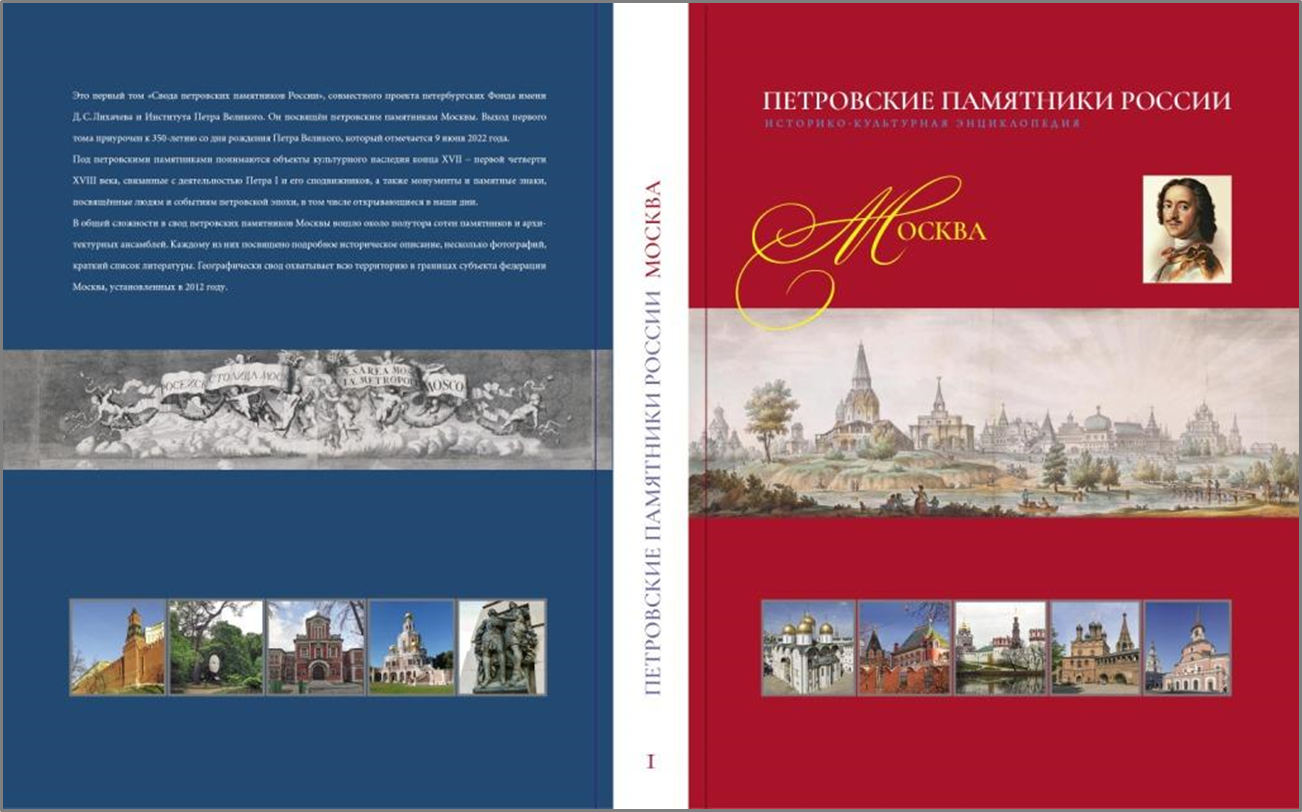 СВОД ПЕТРОВСКИХ ПАМЯТНИКОВ РОССИИ
Более 700 объектов в 48 регионах России
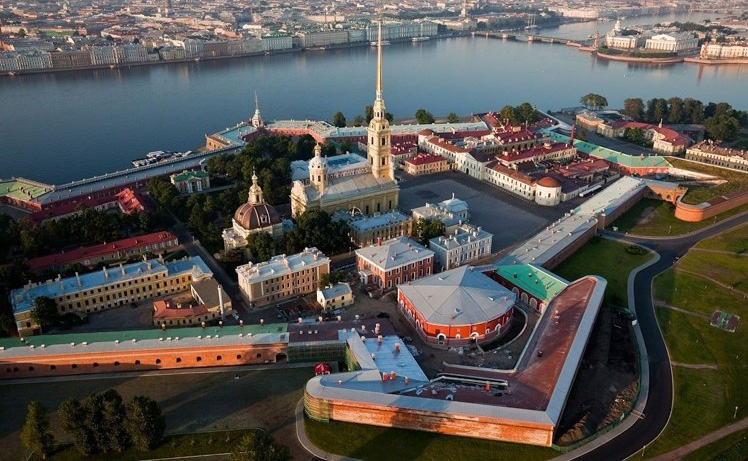 ПЕТРОВСКИЕ ПАМЯТНИКИ В РОССИИ
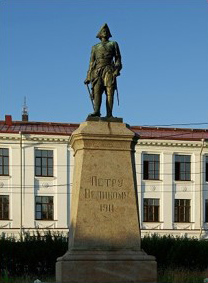 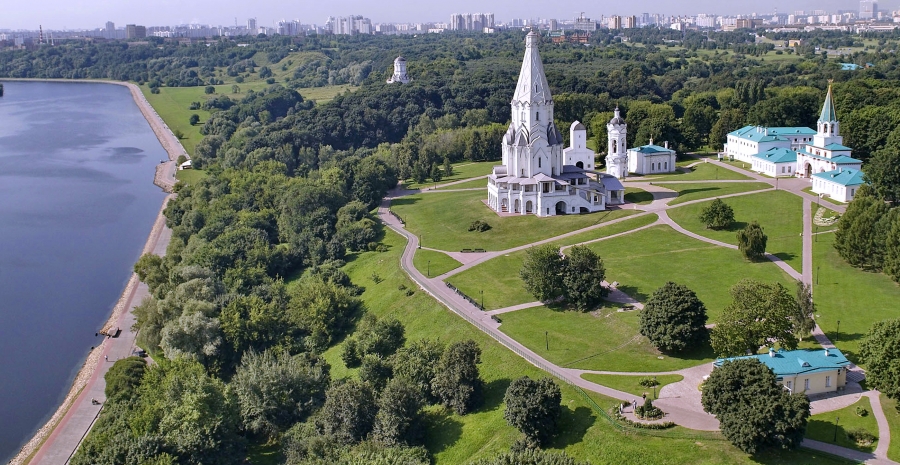 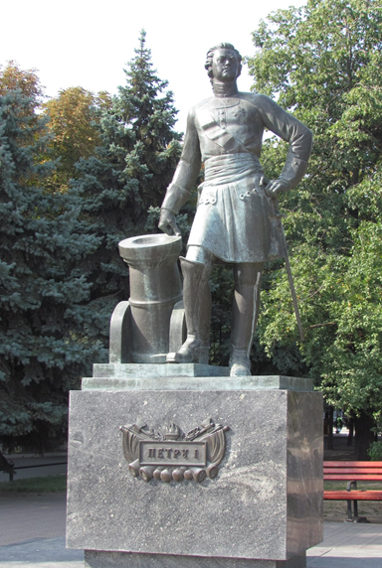 Коломенское, Москва
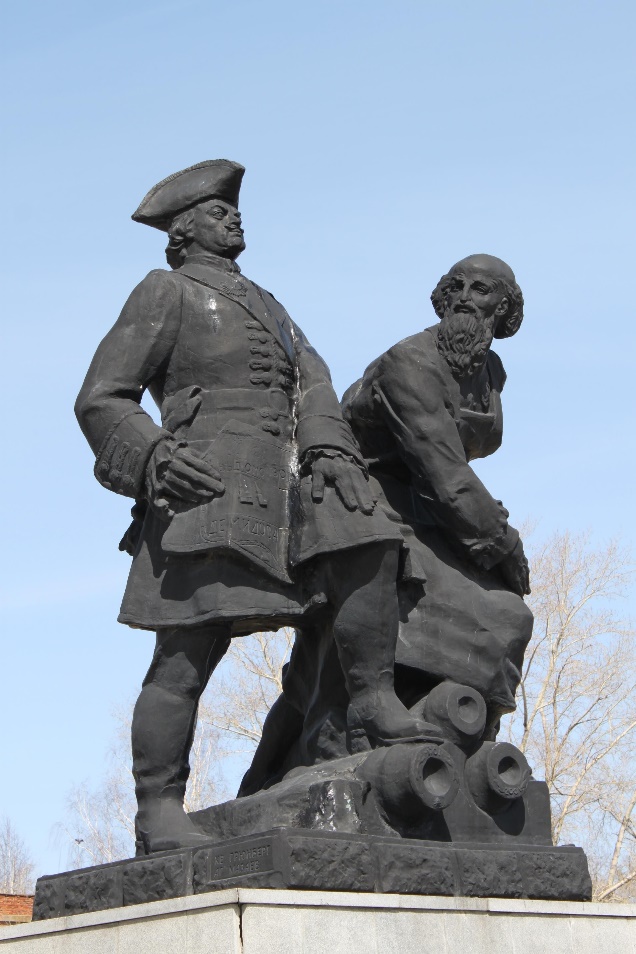 Азов
Архангельск
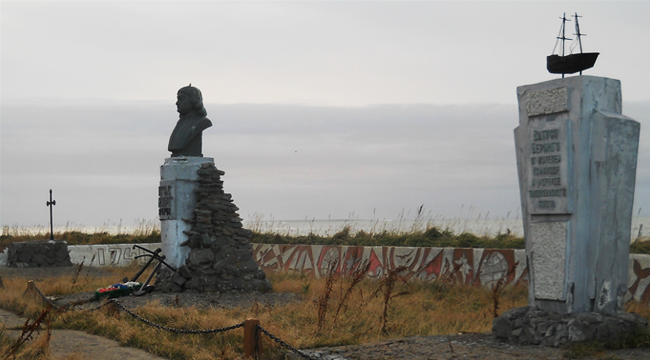 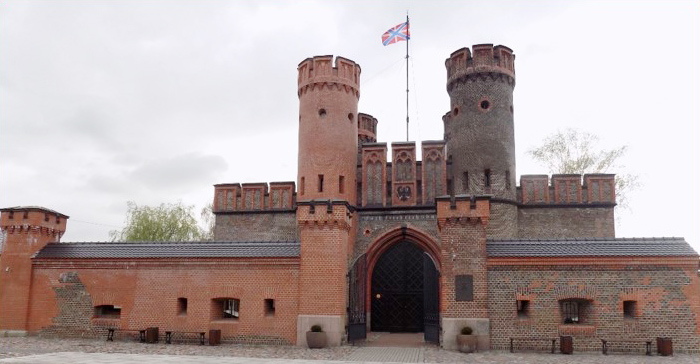 о. Беринга
Калининград
Невьянск
СВОД ПЕТРОВСКИХ ПАМЯТНИКОВИ ПАМЯТНЫХ МЕСТ ЕВРОПЫ
Более 500 объектов в 28 странах Европы
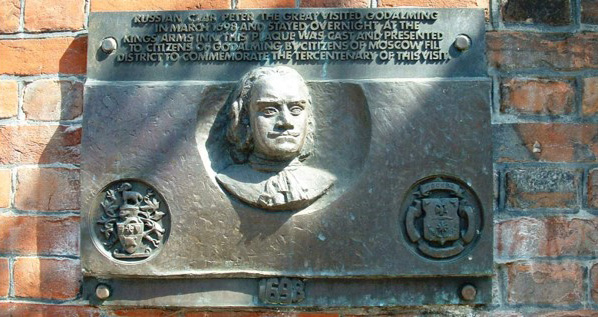 ПЕТРОВСКИЕ ПАМЯТНИКИ И ПАМЯТНЫЕ МЕСТА В ЕВРОПЕ
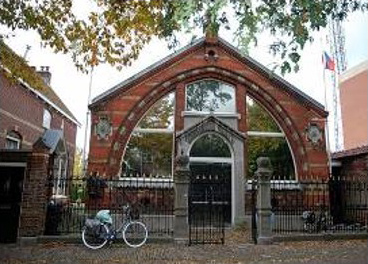 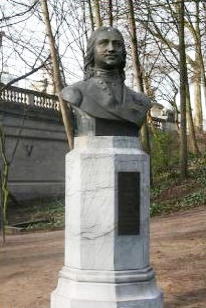 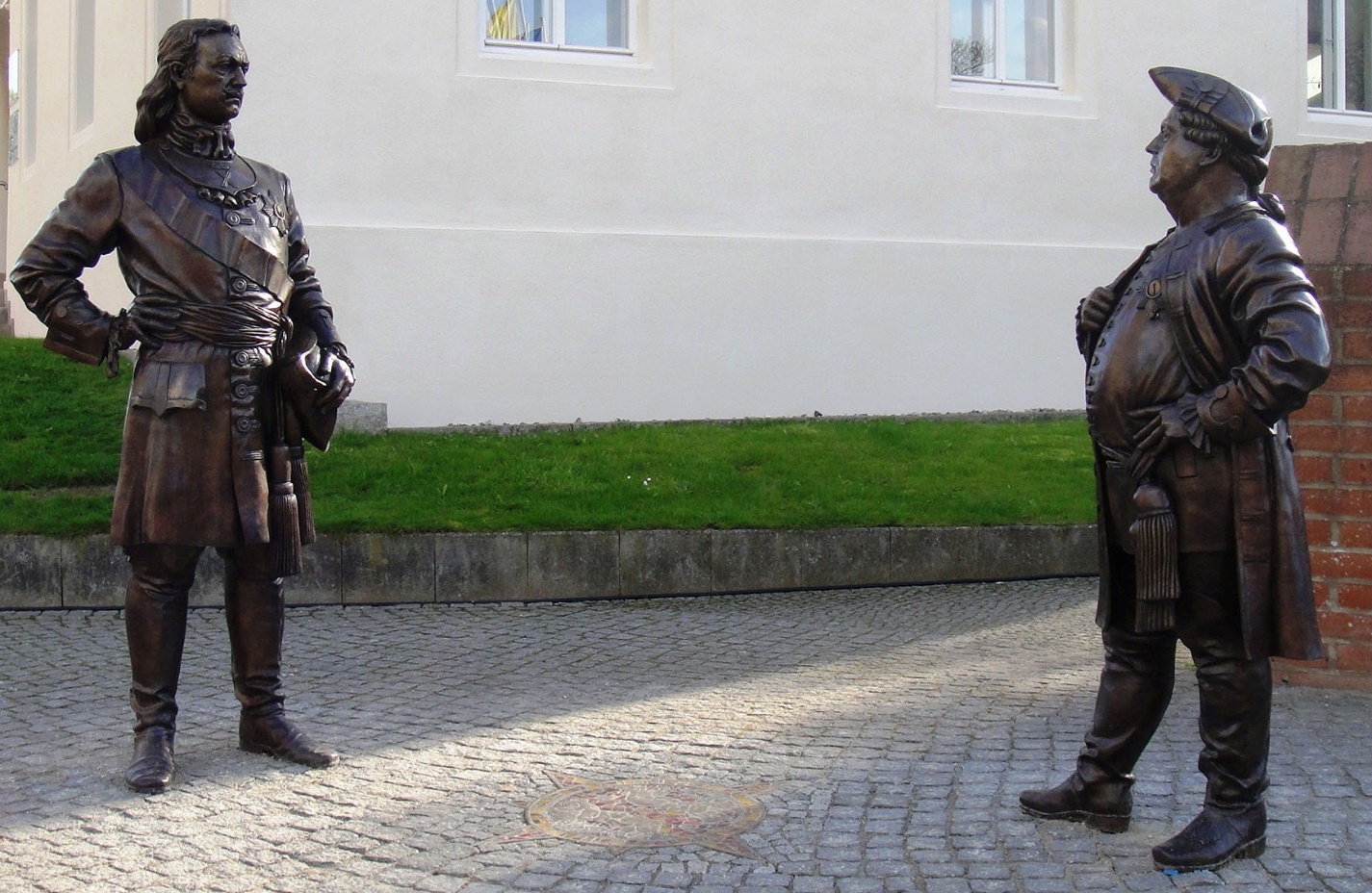 Заандам
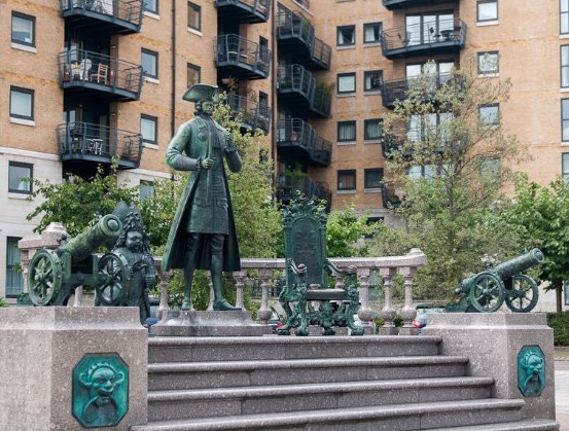 Хафельберг
Брюссель
Лондон
СВОД ПЕТРОВСКИХ ПАМЯТНИКОВ
petersmonuments.ru
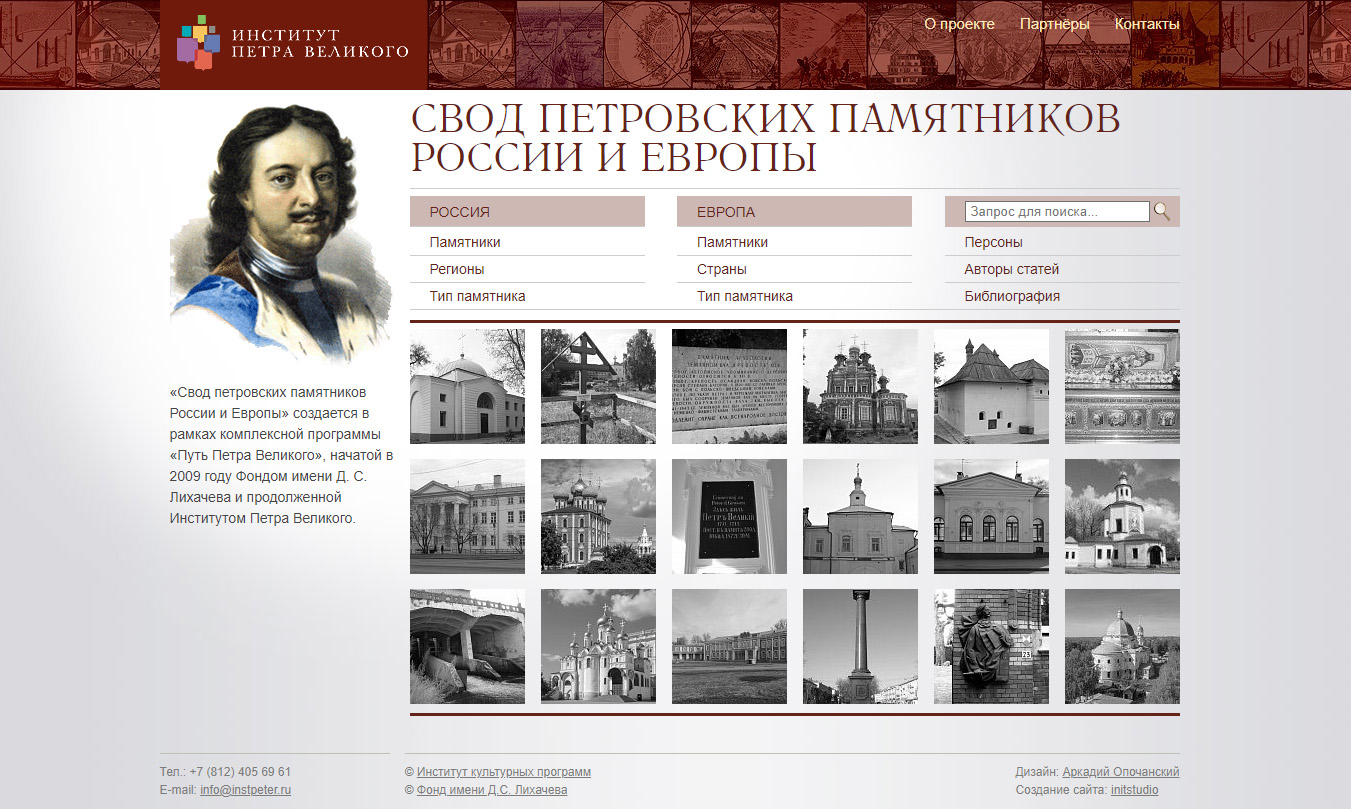 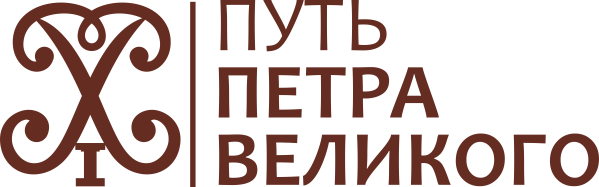 КУЛЬТУРНЫЙ МАРШРУТ
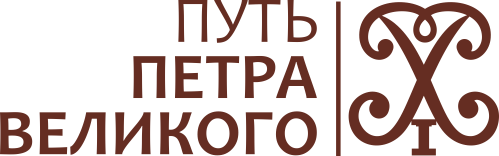 АССОЦИАЦИЯ КУЛЬТУРНОГО МАРШРУТА
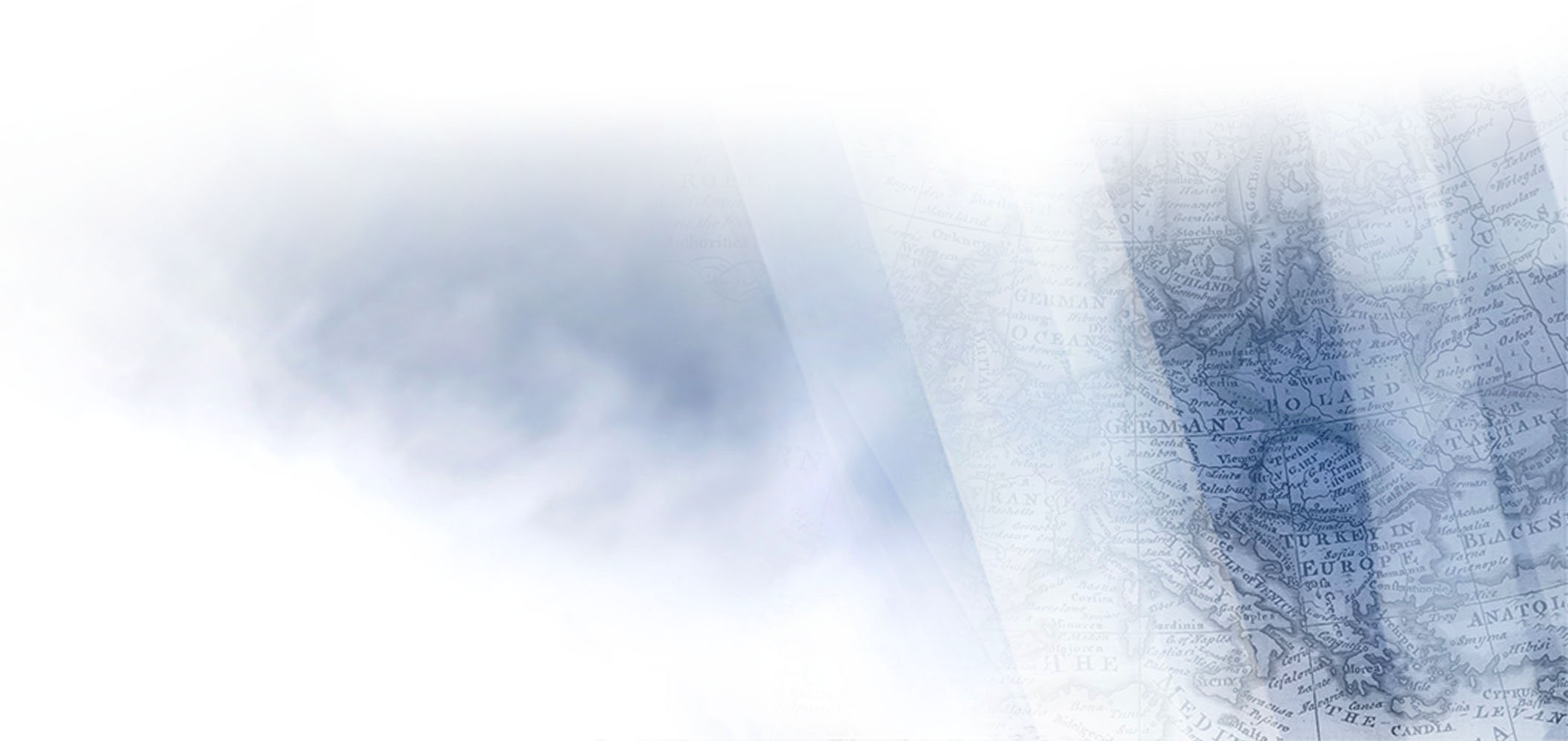 УЧРЕДИТЕЛИ:

СПб Институт культурных программ (Институт Петра Великого)
Российская национальная библиотека
Фонд имени Д.С. Лихачева
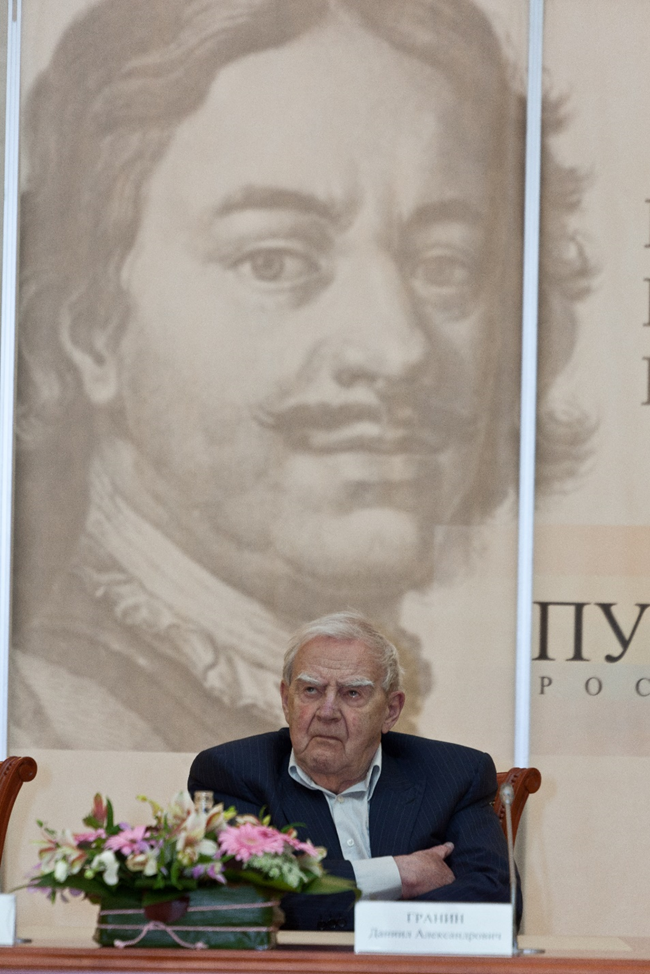 ВЕЧЕРАс Петром Великим
instpeter.ru
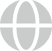 info@instpeter.ru
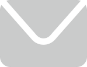